Creating the Pellet: SrCoO2.5
By: Mackenzie Walker
Mentor: Dr. Ambrose Seo
Motivation Behind SrCoO2.5
Antiferromagnetic insulator
Information is stored in the electrons and in the spin associated with the magnetic moment
Major interest in field to try and keep long-range spin information communication and storage
[Speaker Notes: Thin film can hold a lot of information/storage

https://www.nature.com/articles/s43246-020-0022-5]
Step-By-Step
Balance equation with the reactants
Stoichiometry to figure out how much of each reactant is needed to create the target mass of product
X-Ray Diffraction (XRD) to check powders for possible impurities
Calcinate the powder mixture
Powder in Dry Powder Hydraulic Press to create a pellet
Sinter the pellet
Background: Strontium Cobaltite (SrCoO2.5)
SrCO3
Co3O4
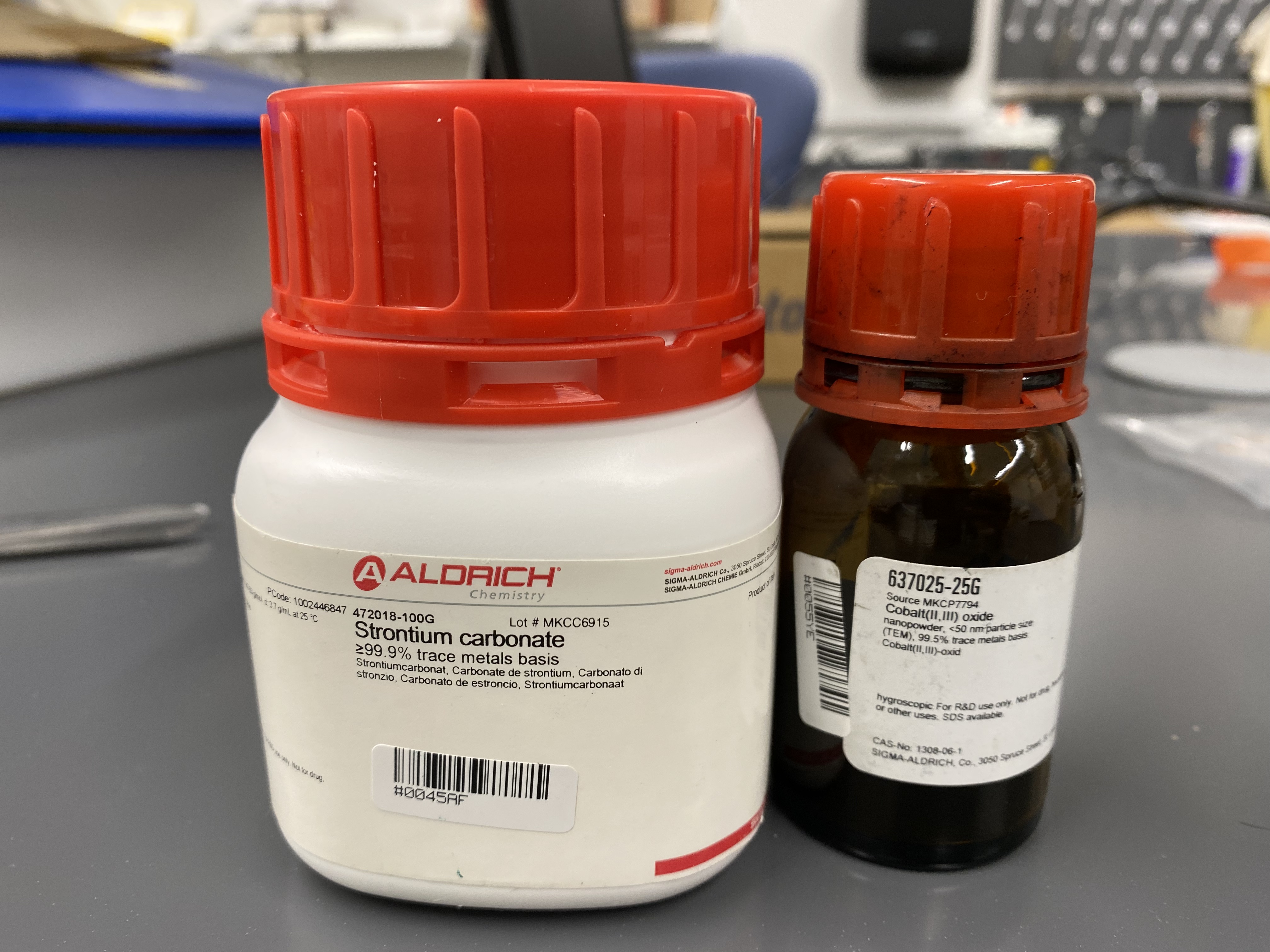 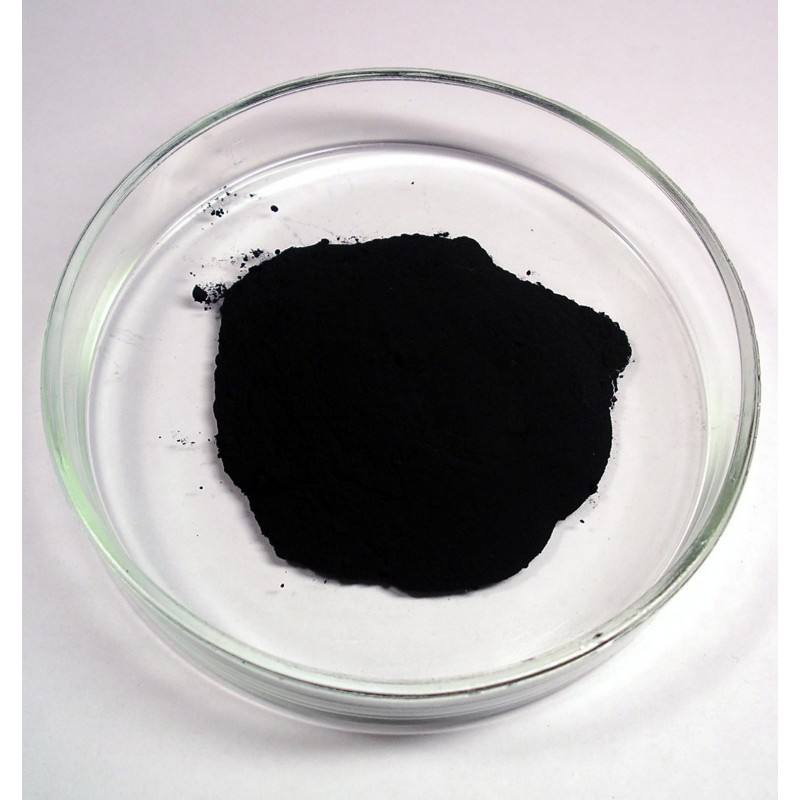 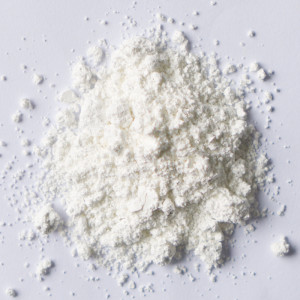 [Speaker Notes: Add pictures of the powders]
X-Ray Diffractor (XRD)
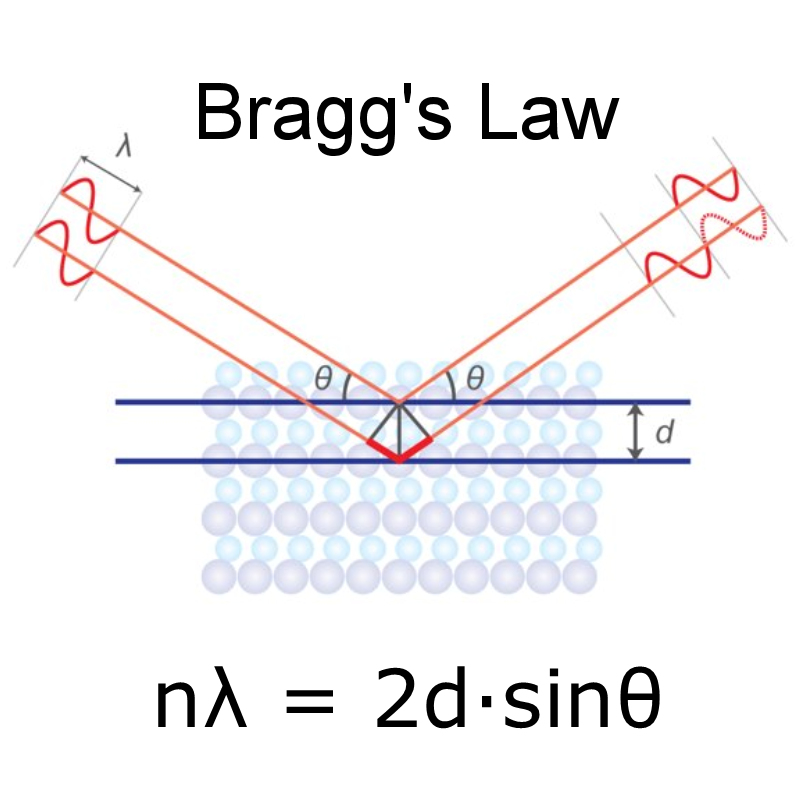 Co3O4
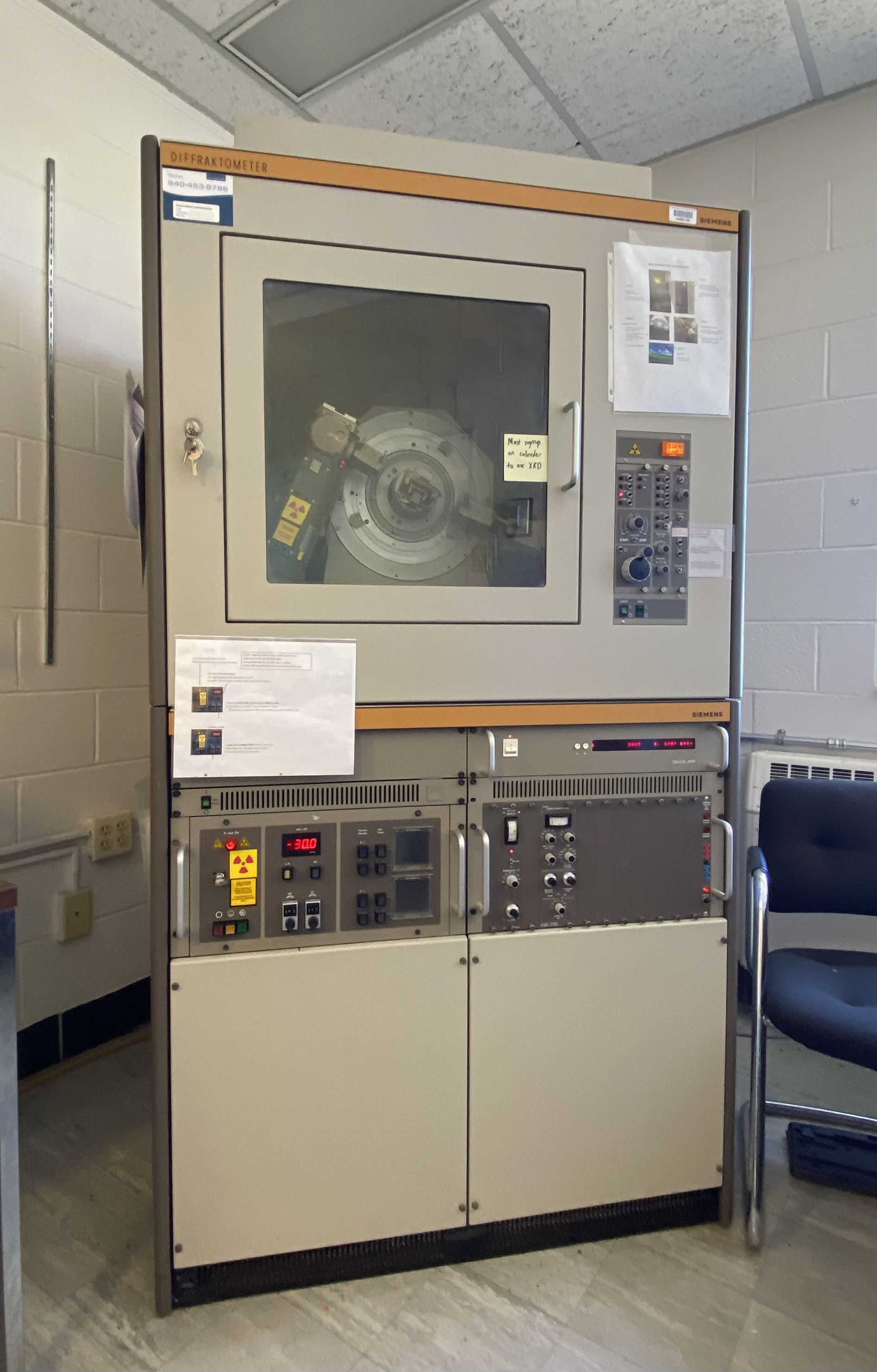 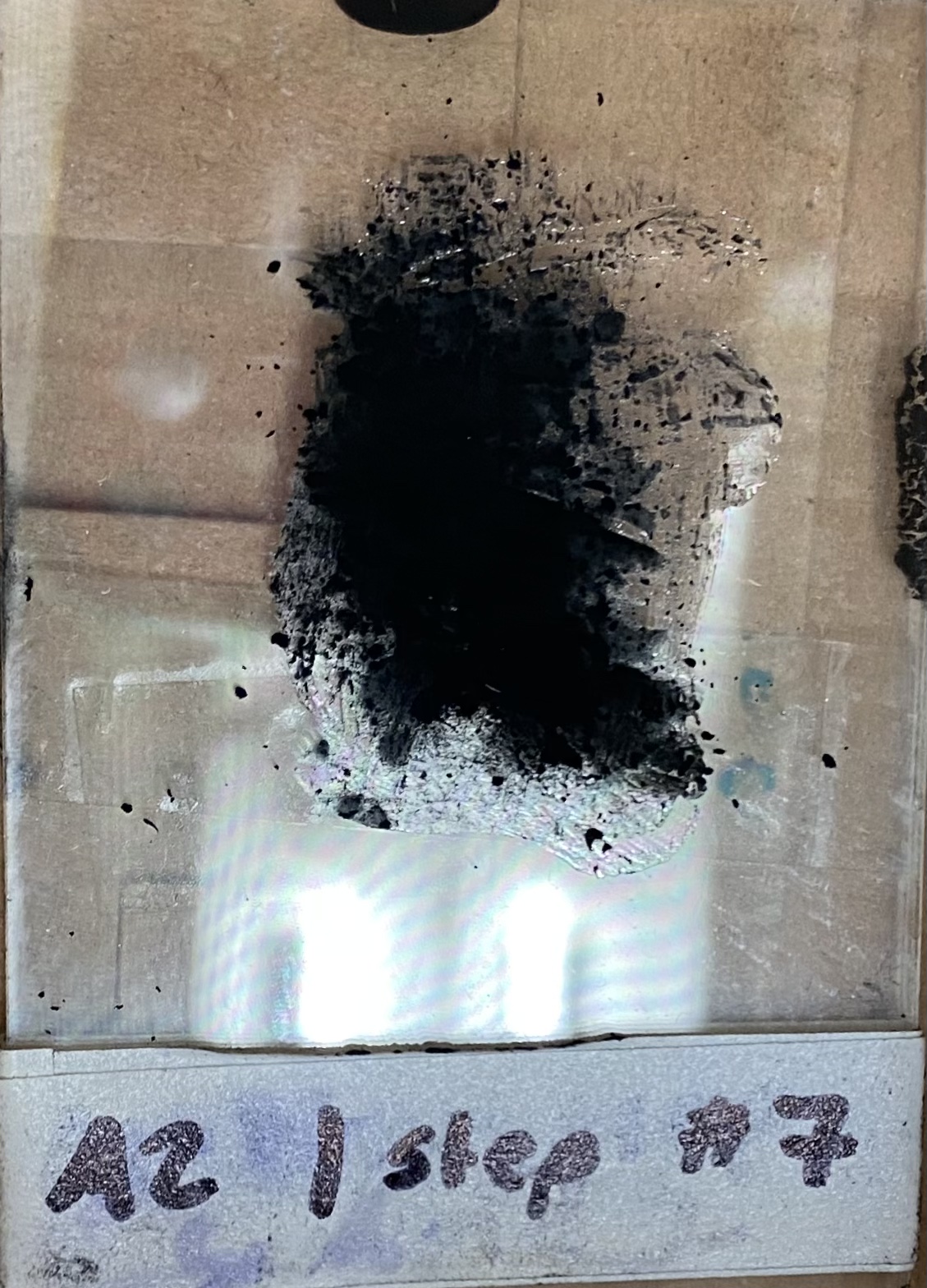 Determine The Three Dimensional Structure Of Matter. Rigaku. https://www.rigaku.com/techniques/x-ray-diffraction-xrd
[Speaker Notes: The XRD is a non-destructive technique that can find the crystallographic structure of a material and can find the purity of the samples
It works by emissions of x-rays onto the sample.
The diffracted x-rays then get collected and then the sample’s structure can be analyzed]
Comparing XRD Data
From XRD
Theoretical using VESTA
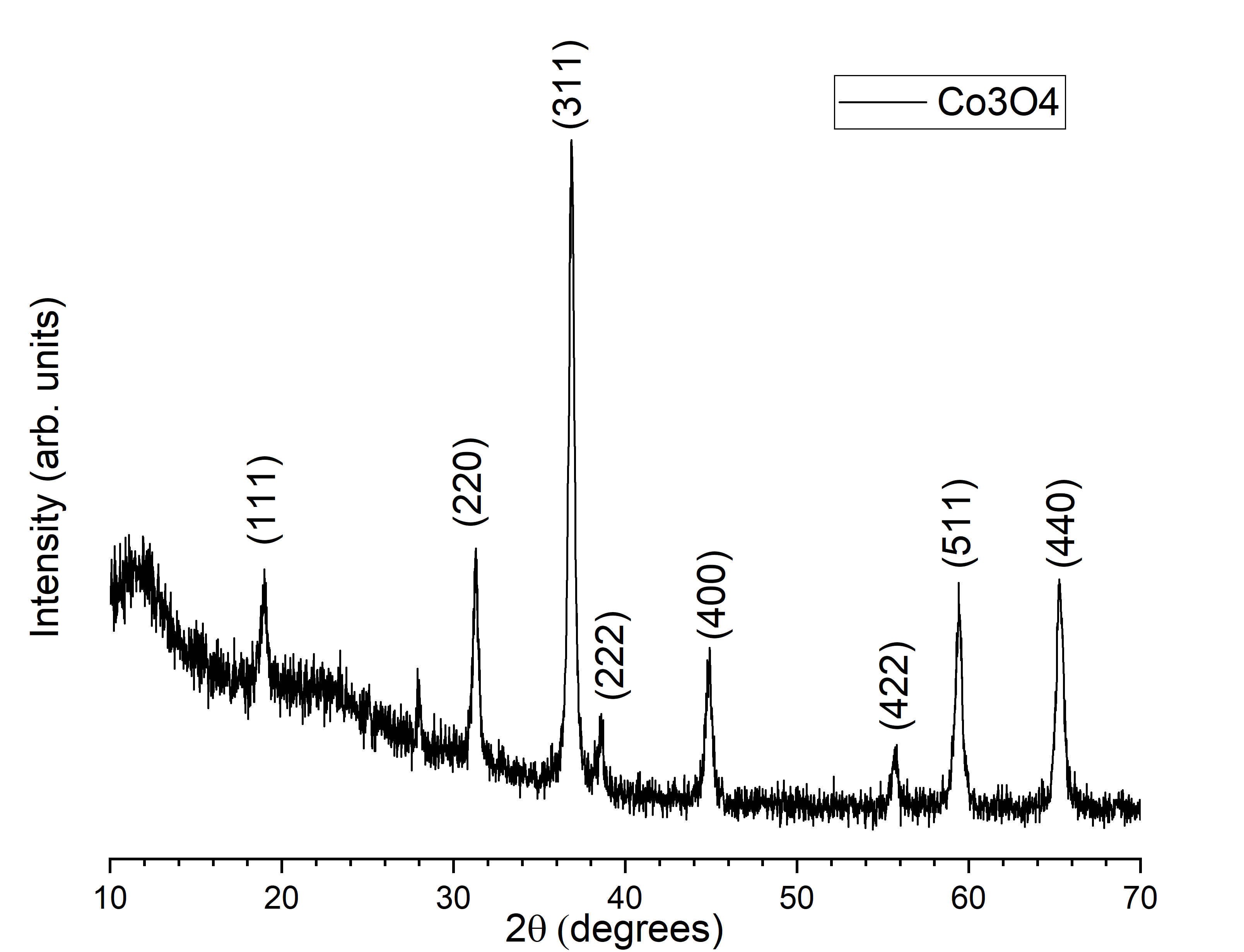 Co3O4
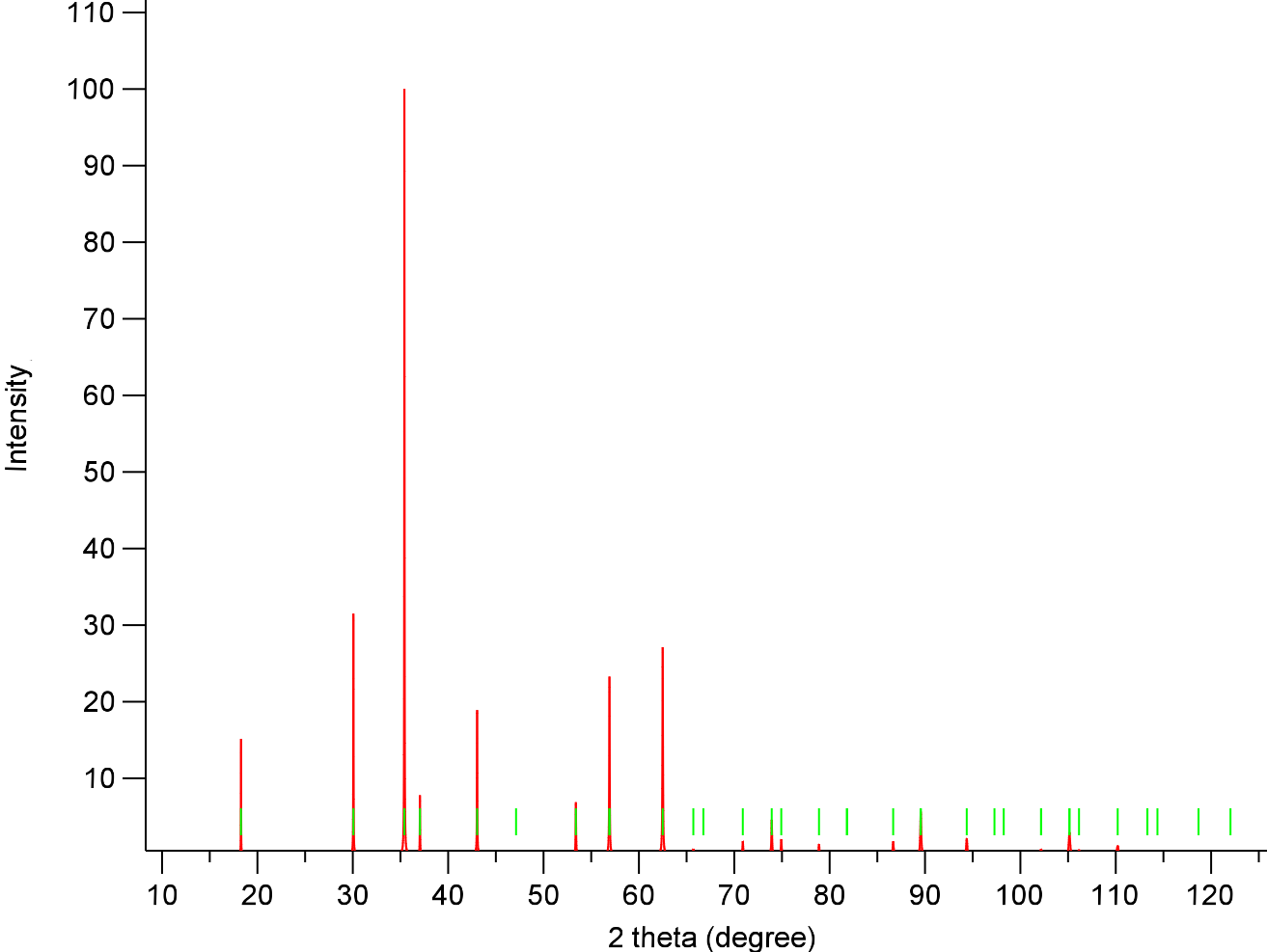 The Y-Axis are arbitrary units


As the X-Values increases, the shift increases
[Speaker Notes: X values shift difference from about 0.7 degrees to about 2.3 degrees. This does not sound like a lot, but for an xrd graph, it is a lot. 
There is also another peak in the graph that should not be there it is the second peak starting from the left. This mean that peak is an impurity]
Mixing the SrCO3 and Co3O4
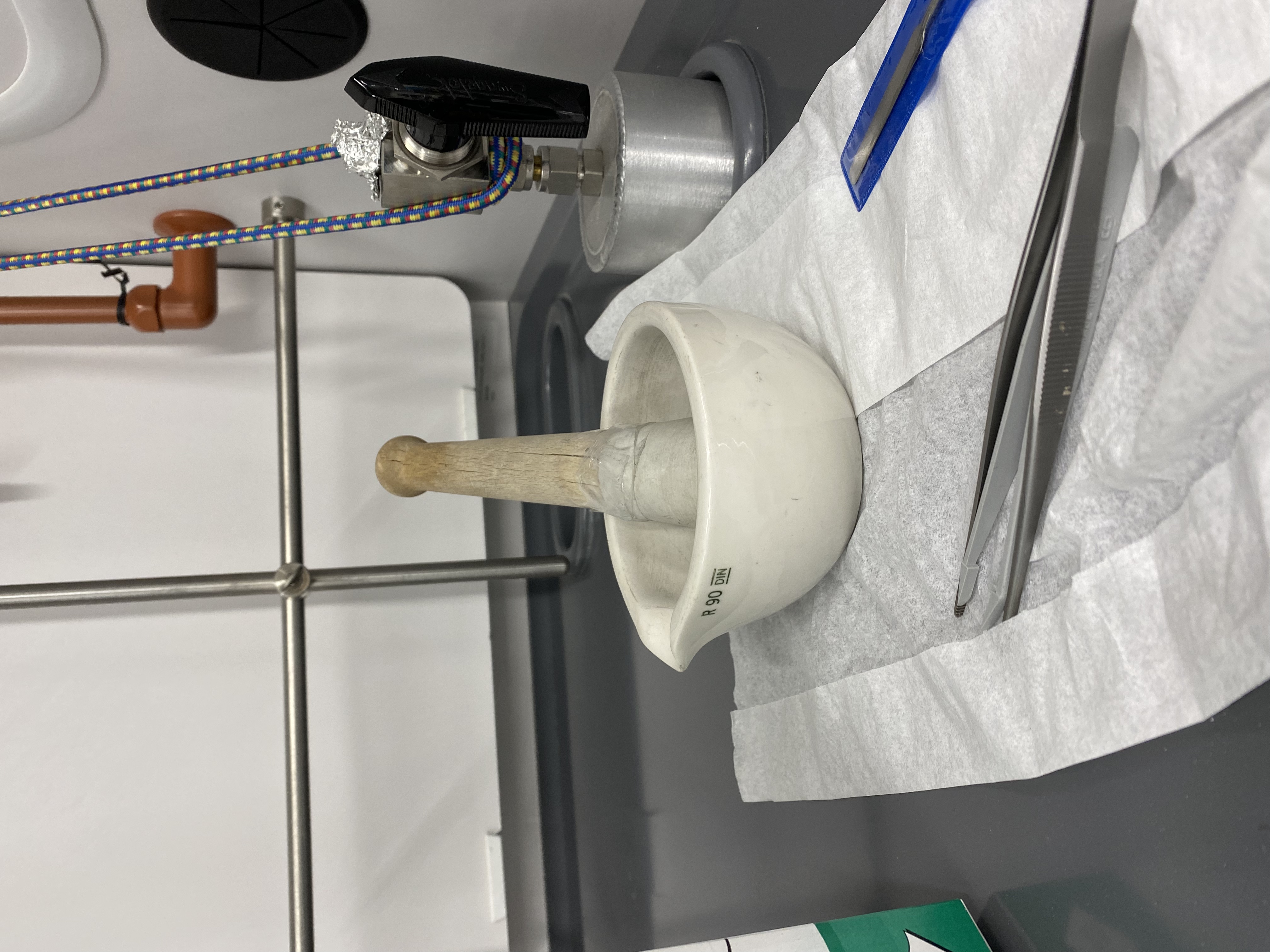 Target amount of SrCoO2.5 is 2 grams
1.5827g SrCO3 and 0.8605g of Co3O4 needed
1.583g SrCO3 and 0.863g of Co3O4 used
Finely grounded using a mortar and pestle
Calcination of the SrCO3 + Co3O4
Mixture placed in crucible
Calcinated in furnace at 900ºC for 6 hours
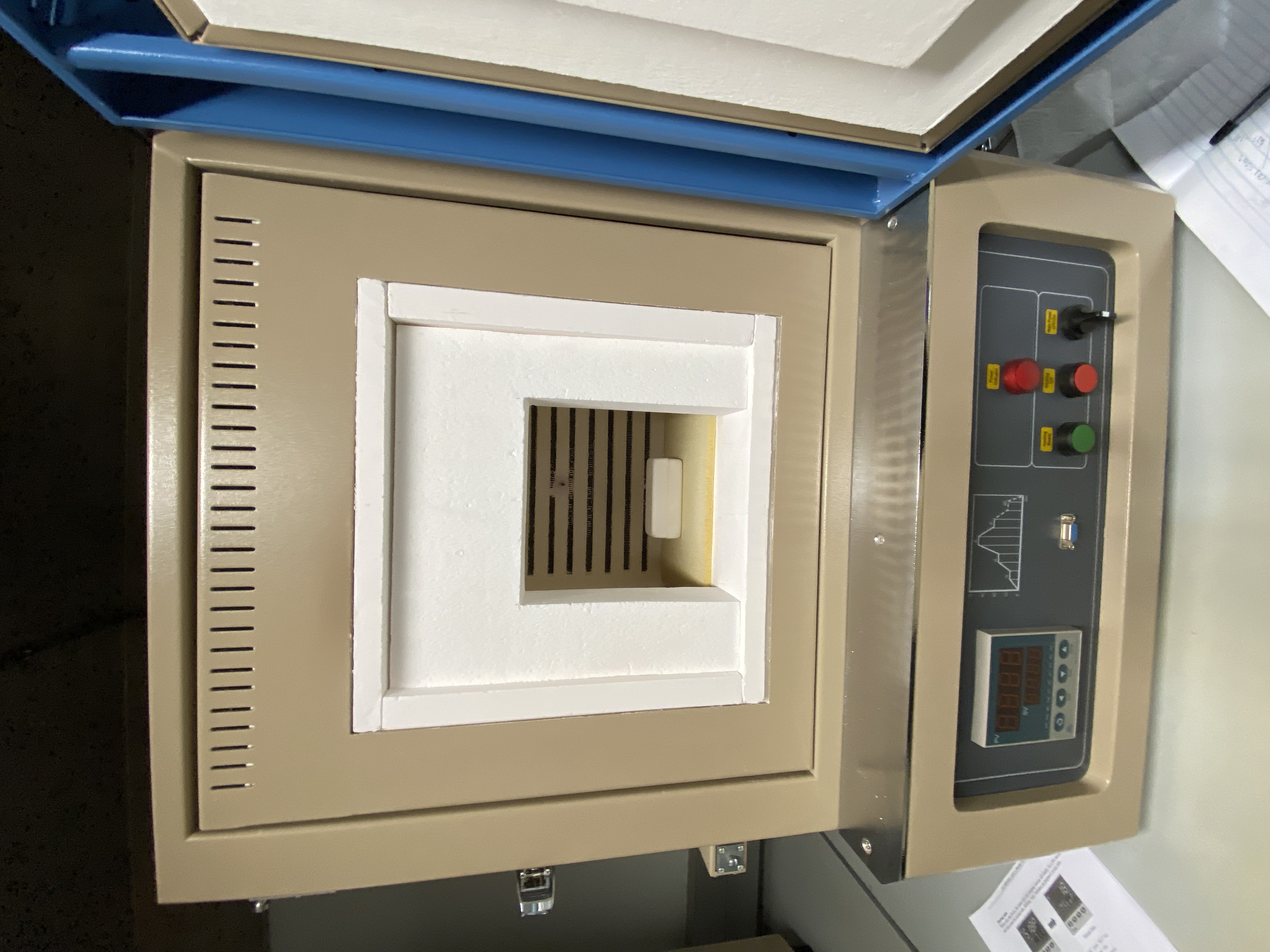 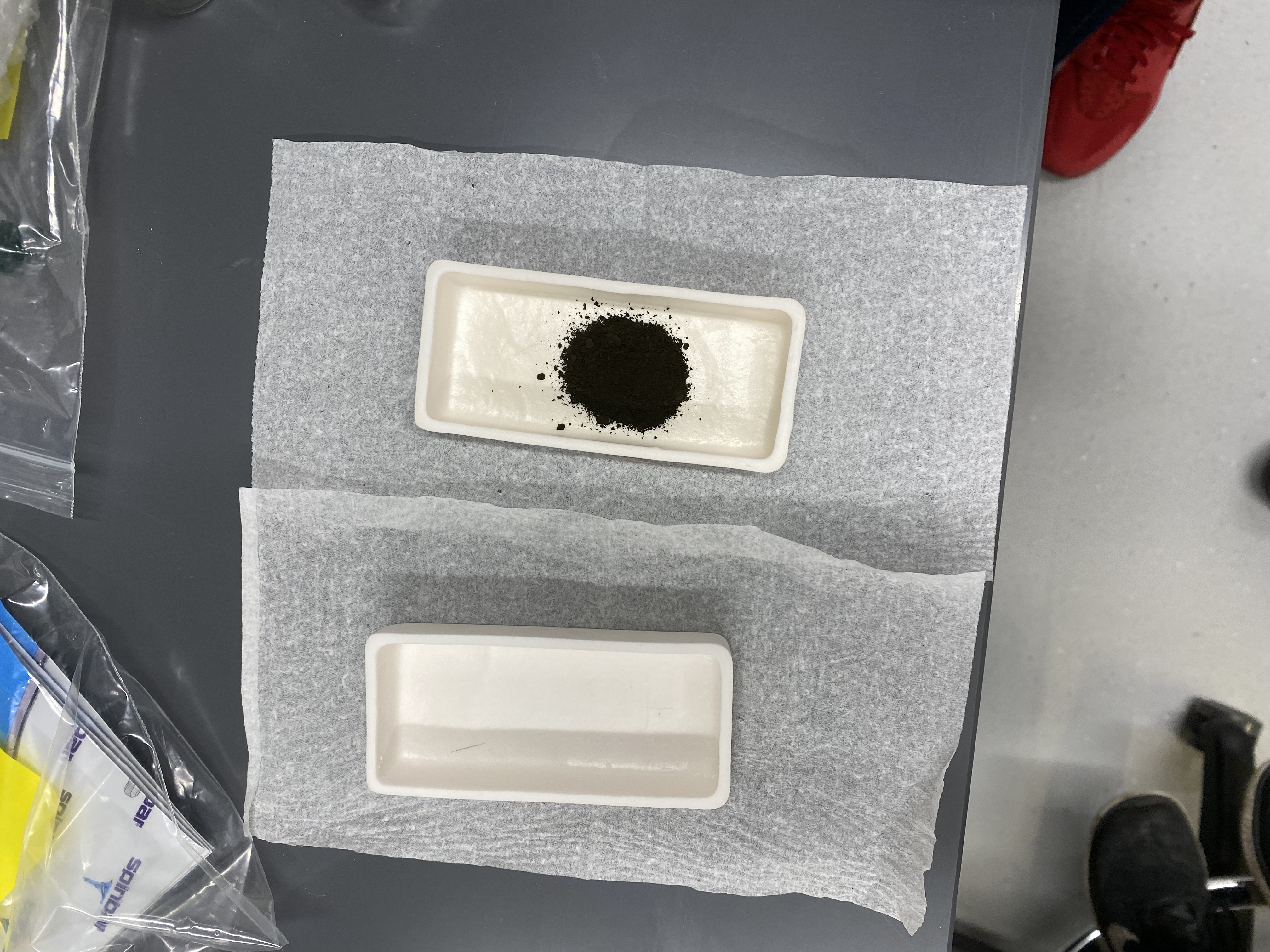 [Speaker Notes: Calcination is the heating of solids to a high temperature for the purpose of removing volatile substances and oxidizing a portion of mass. It is essentially a method of purification]
SrCO3 + Co3O4 Before Calcination
SrCO3 + Co3O4 After Calcination
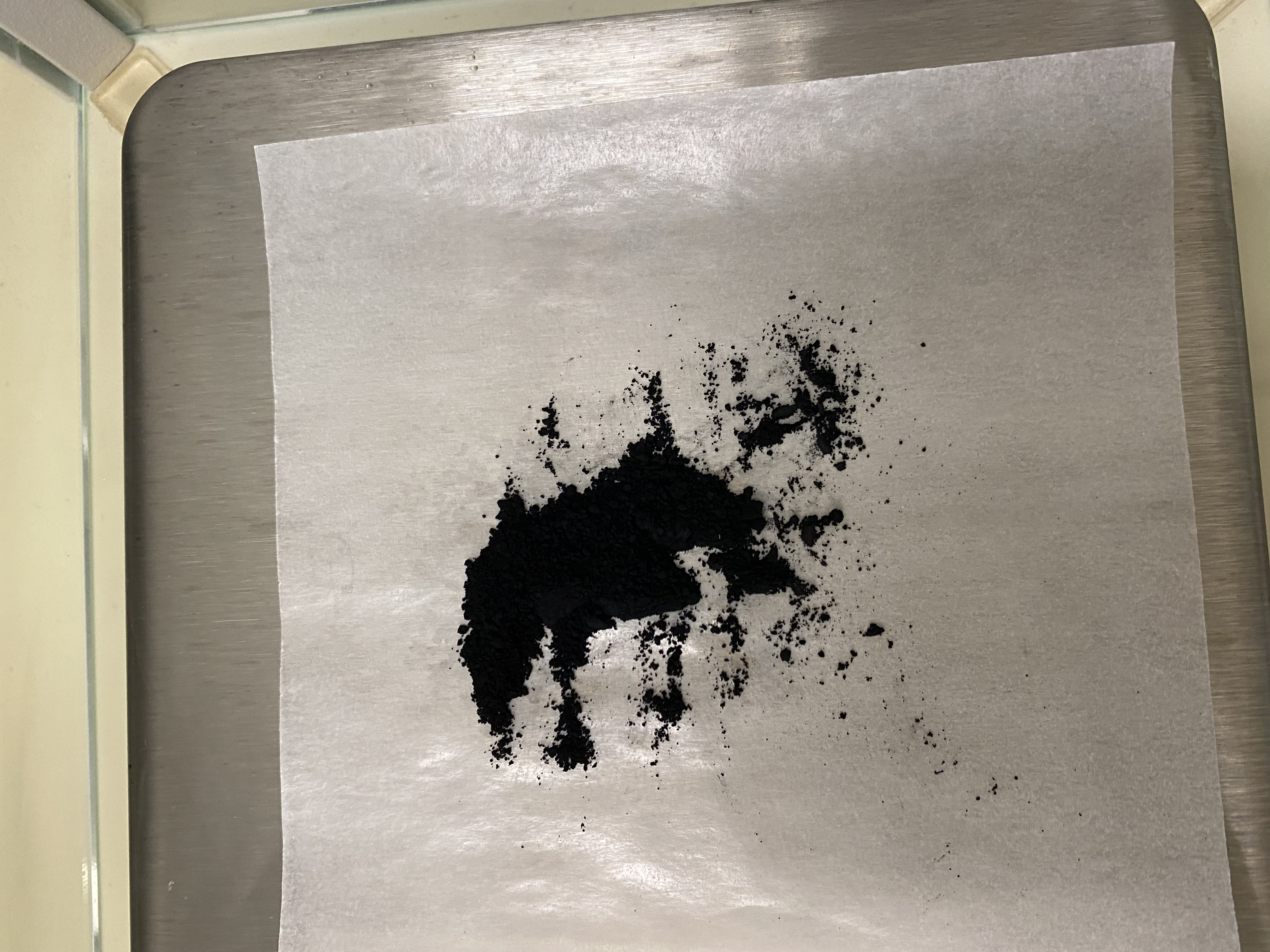 [Speaker Notes: This is it before and after calcination. As seen here, there was not much of a color change]
Creating the Pellet
Powder put into Dry Pellet Pressing Die
Hydraulic Press puts about 36,000 lbs. of pressure for 60 mins. on the powder
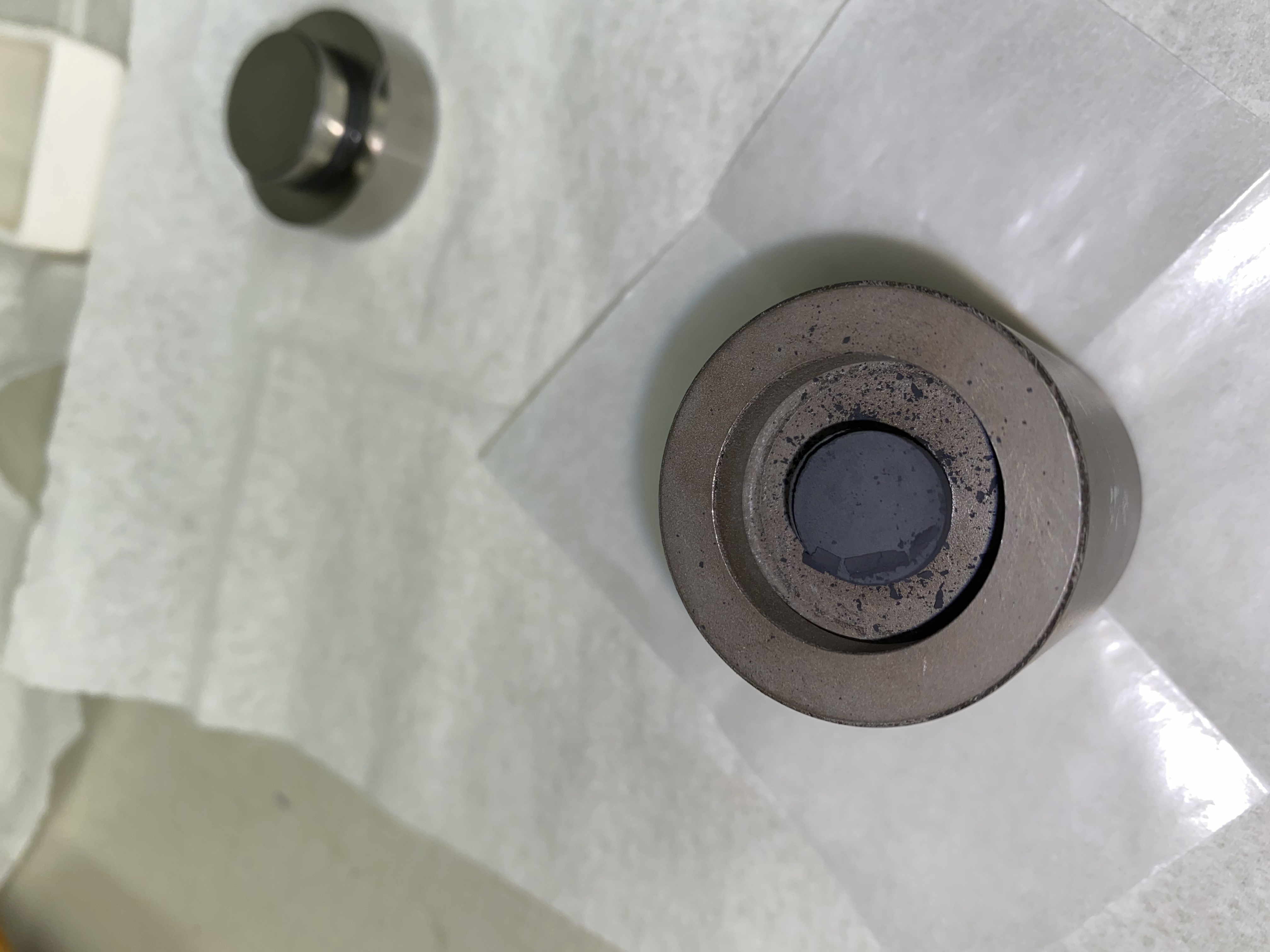 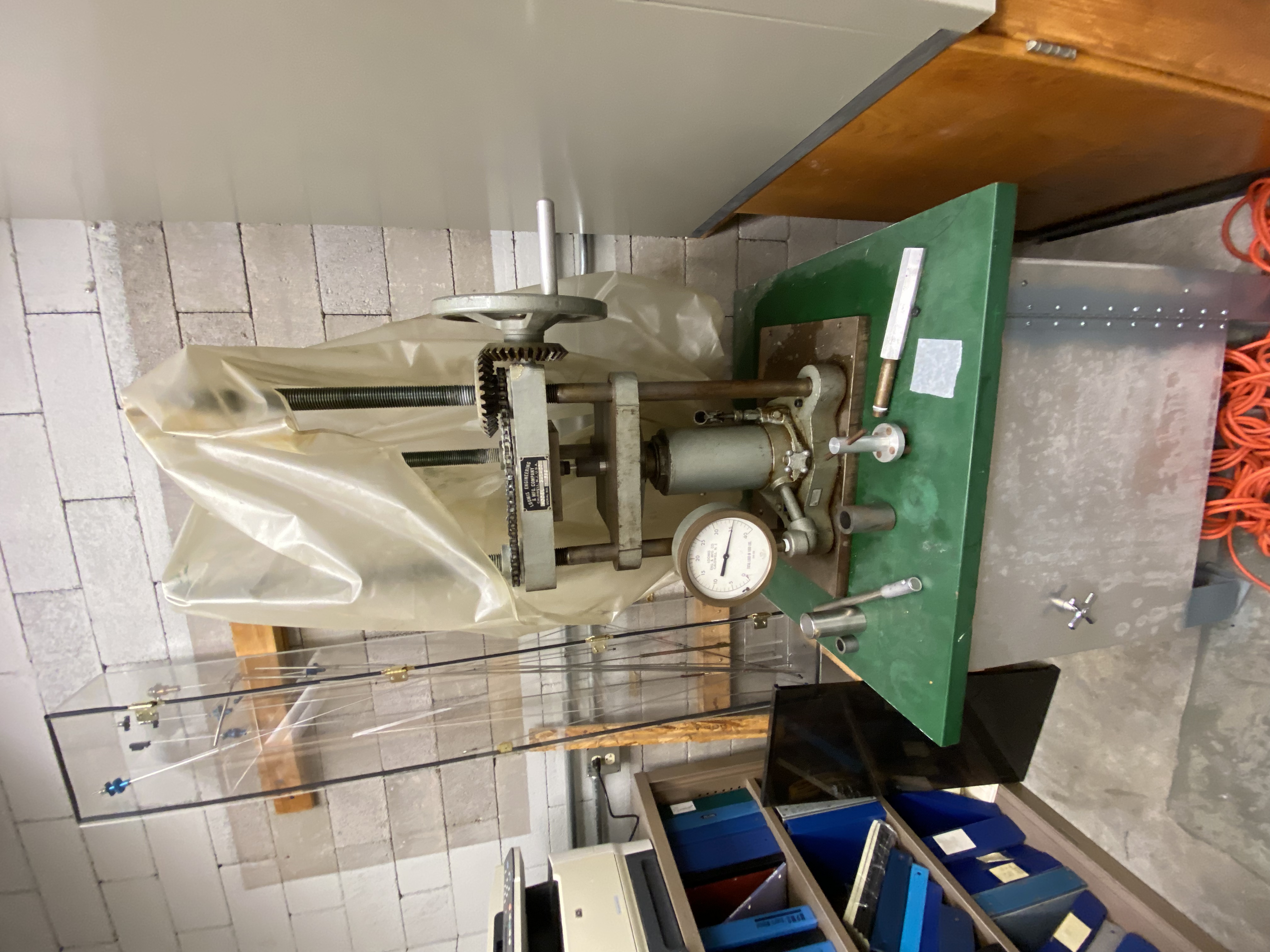 Oops
Creating the Pellet Again
Powder in Dry Pellet Pressing Die
Hydraulic Press puts about 20,000lbs. of pressure for 60mins.
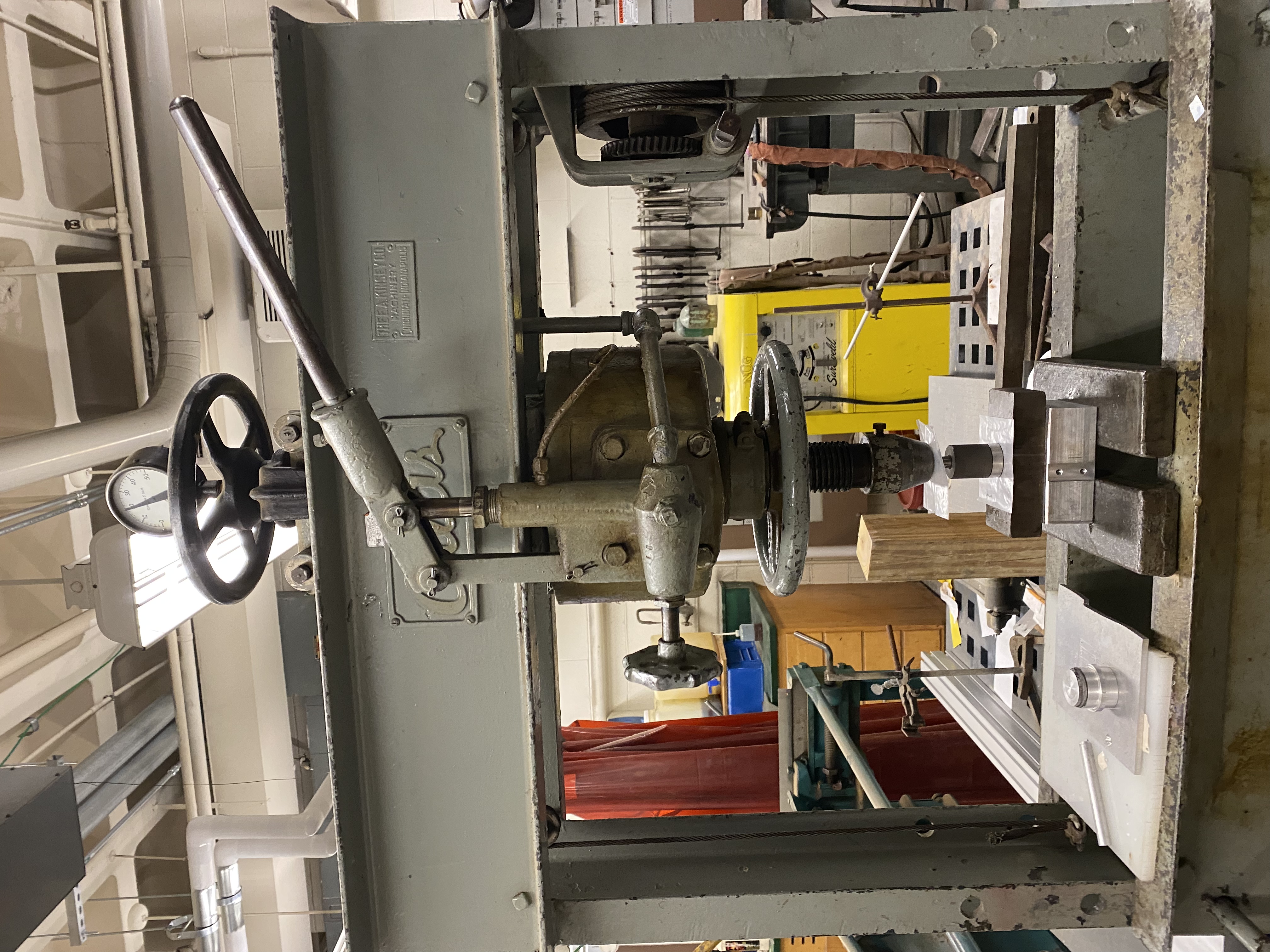 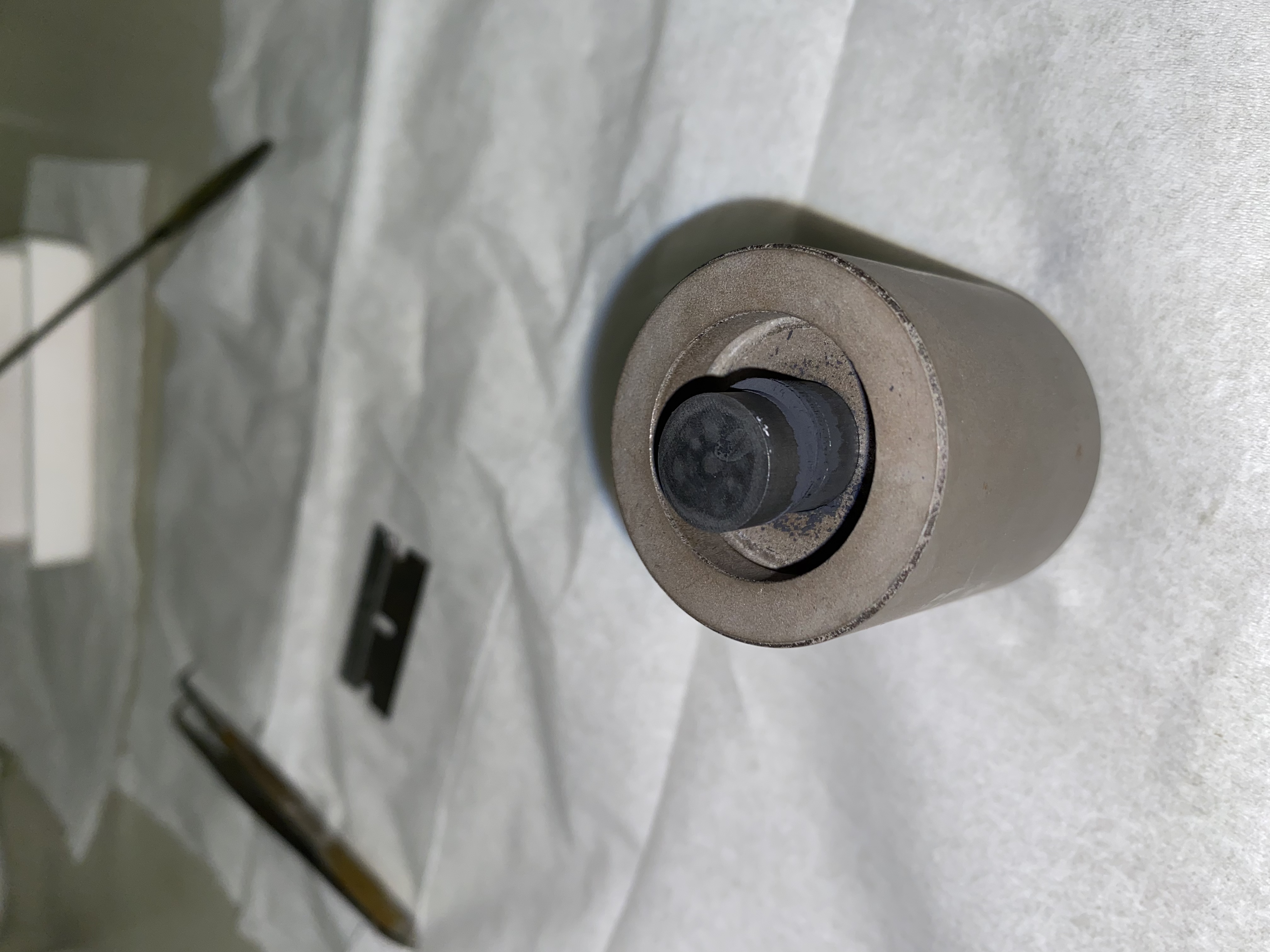 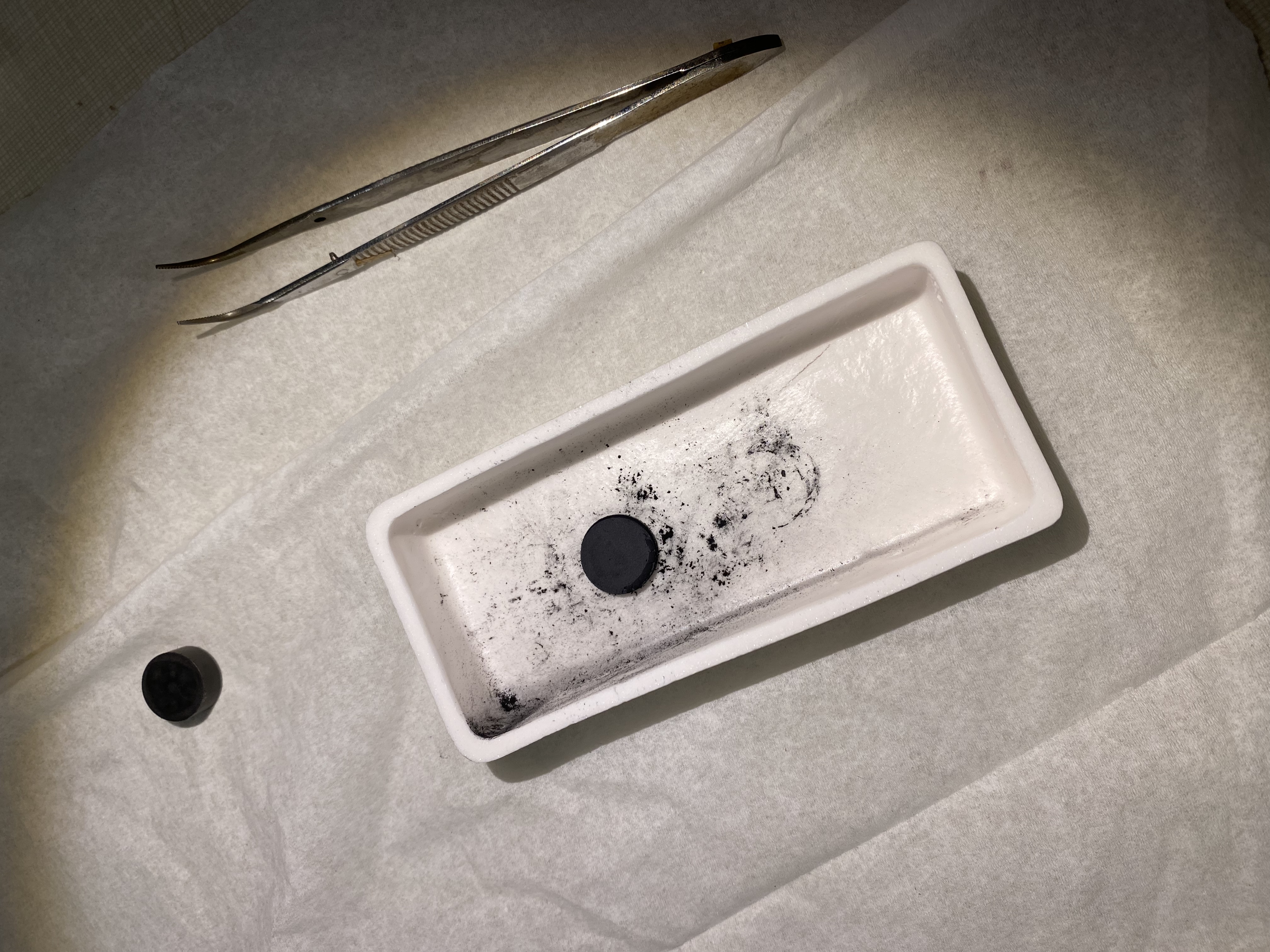 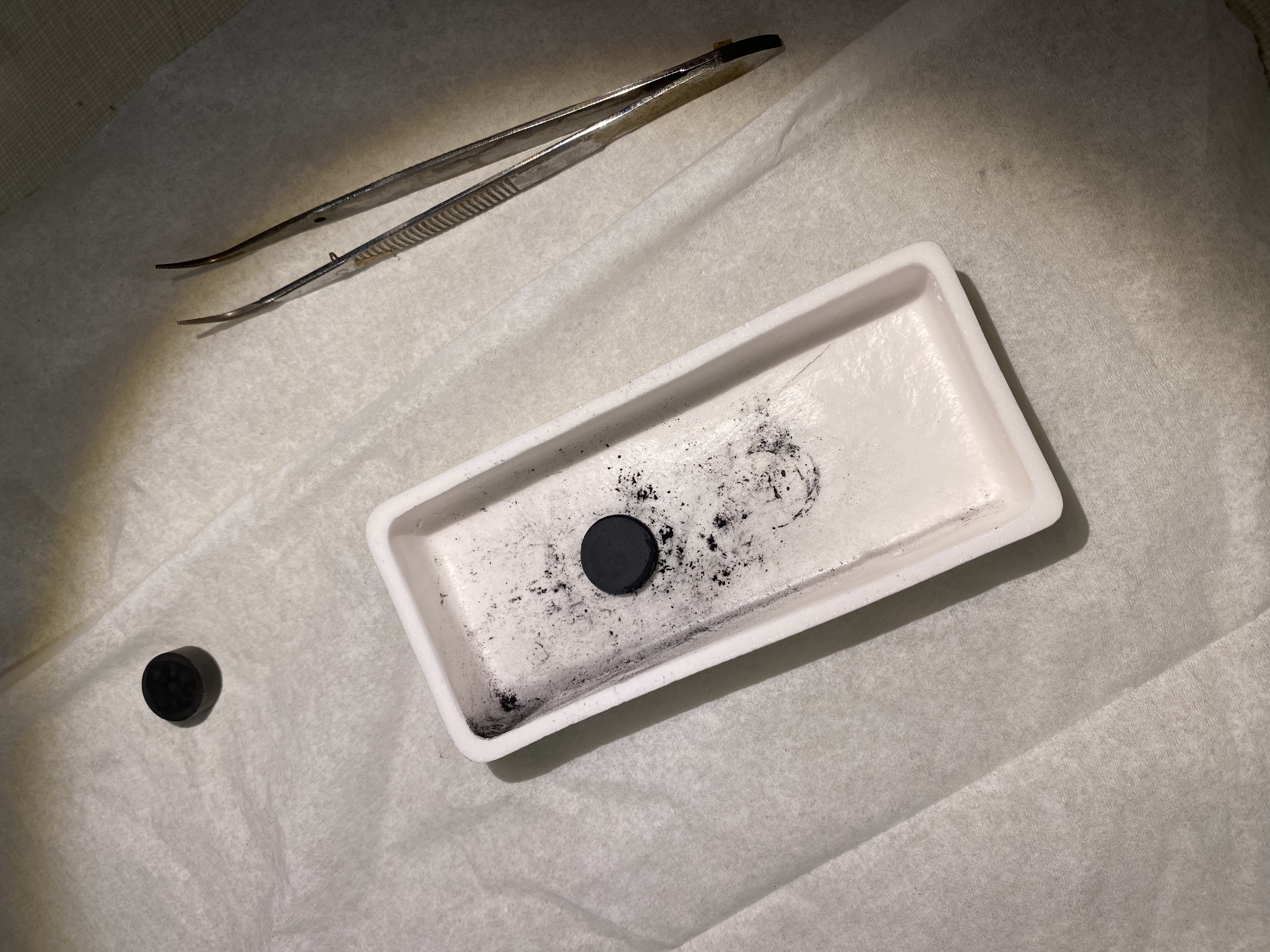 Back to the Furnace: Sintering
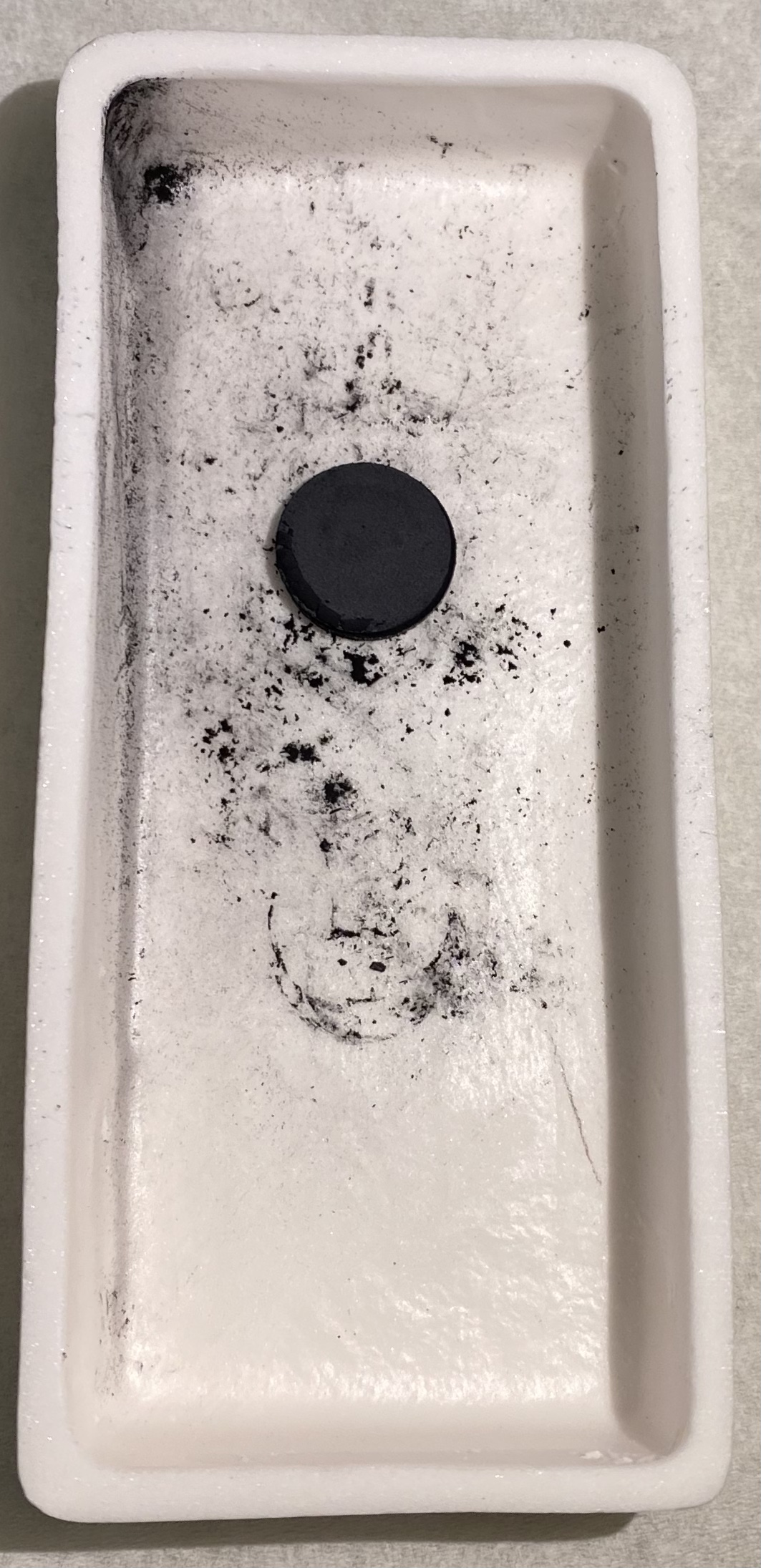 1100ºC for 24 Hours
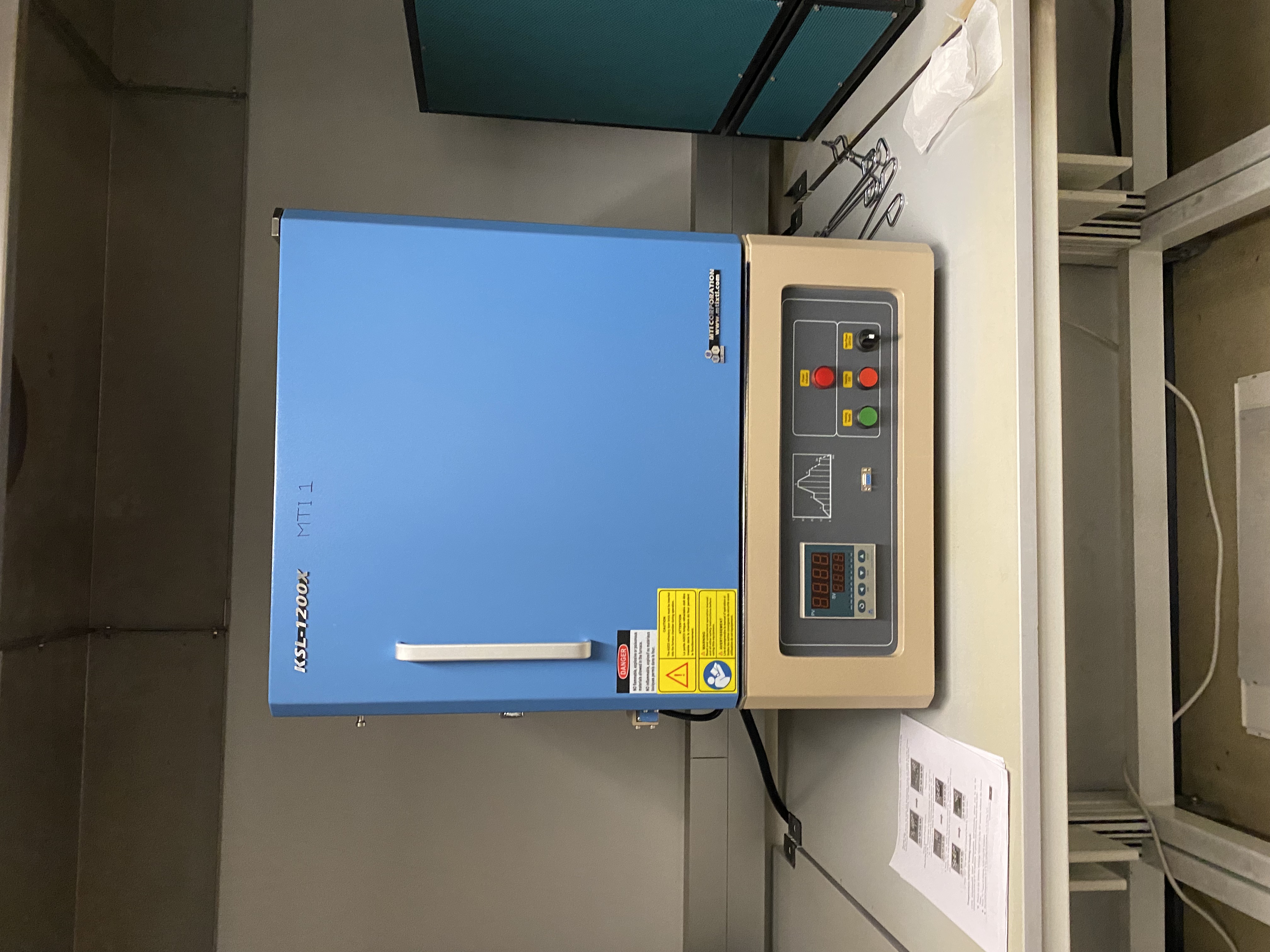 [Speaker Notes: Sintering is a process of forming a solid mass of material and it increases the density. It allows the pellet to keep its properties as it gets tightly fused together]
Summary
Balance equation with the reactants
Stoichiometry to figure out how much of each reactant is needed to create the target mass of product
X-Ray Diffraction (XRD) to check powders for possible impurities
Calcinate the powder mixture
Powder in Dry Powder Hydraulic Press to create a pellet
Sinter the pellet
Questions?